Sin and Its Consequences
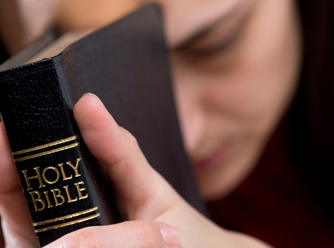 Genesis 3:1-6
1 John 2:15-17
Sin Defined
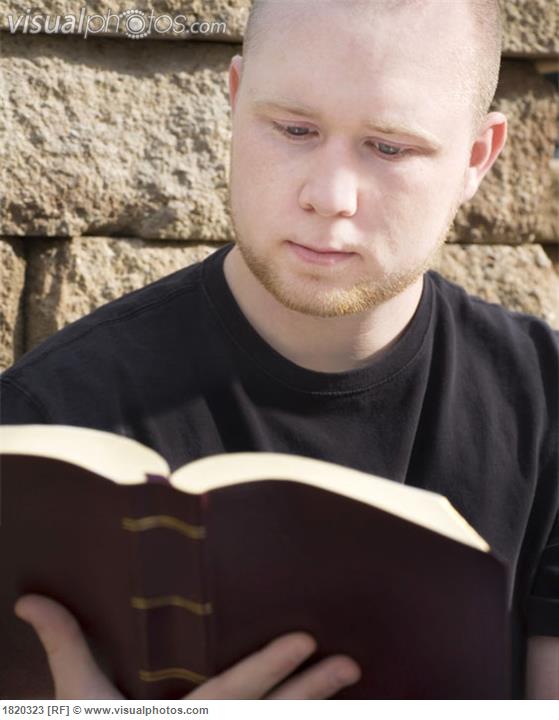 A transgression of the law
1 John 3:4
2 John 9-11
Unrighteousness
1 John 5:17
1 John 5:13-15
Omission
James 4:17
How May We Sin?
In thought
Matthew 5:28; Isaiah 55:7; Proverbs 23:7
In word
Matthew 12:36-37; James 3:10
In deed
Galatians 5:19-21; 1 Timothy 2:9; Matthew 7:20-21
Others are watching you and me – Do they reallysee a child of God, A Christian living in us?
The Nature of Sin
Enticing
James 1:12-16
Deceptive
Hebrews 3:13; 2 Corinthians 11:13-14
Pleasure for a season
Hebrews 11:25
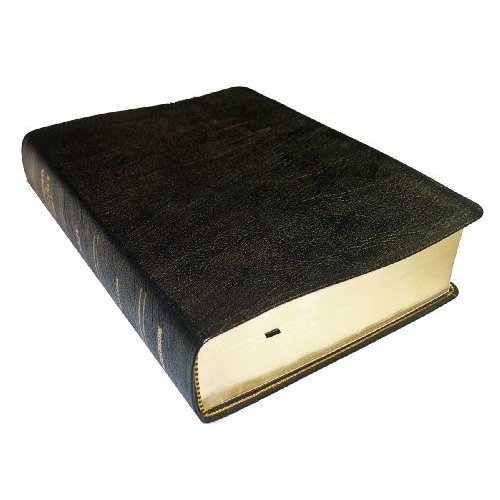 The Effect of Sin
Separates us from God
Isaiah 59:1-2; Proverbs 28:9; 1 Peter 3:12;Ezekiel 18:20; Revelation 14:13; Matthew 25:41;2 Thessalonians 1:7-9
Enslaves men
1 Corinthians 6:12; Romans 1:20-32
Brings forth death
James 1:15; Romans 6:23
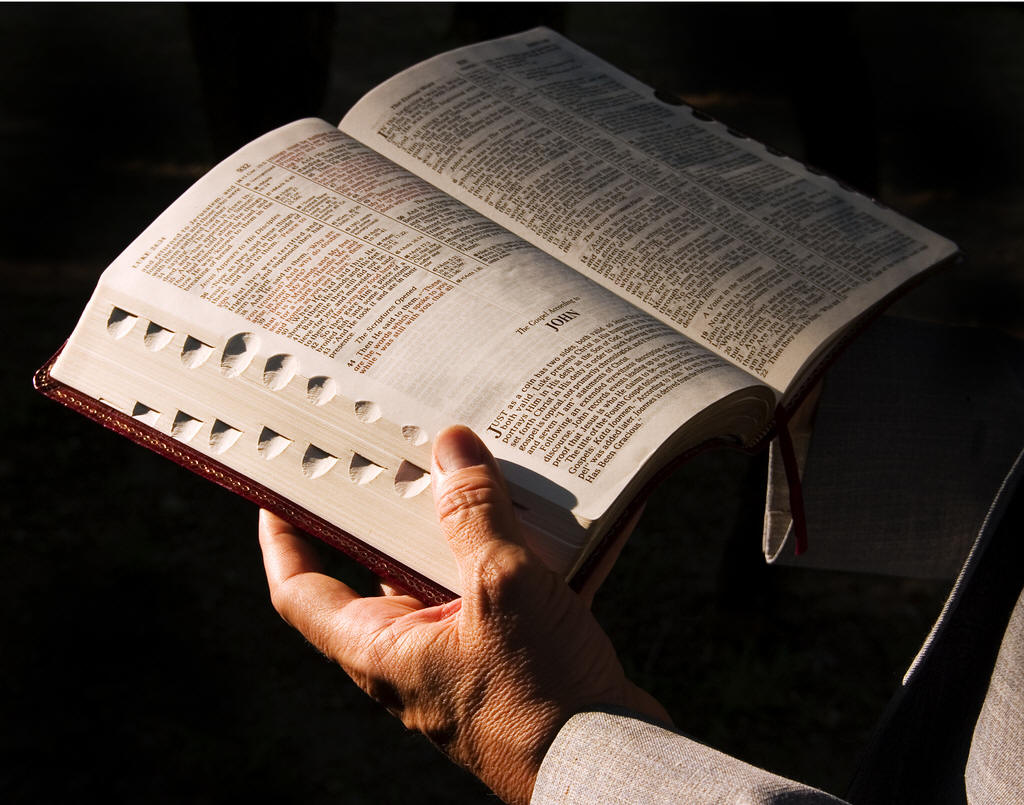 The Remedy for Sin
Blood of Christ
1 John 1:7
God’s word
James 1:21
Gospel
Romans 1:16
Obedience
Hebrews 5:9
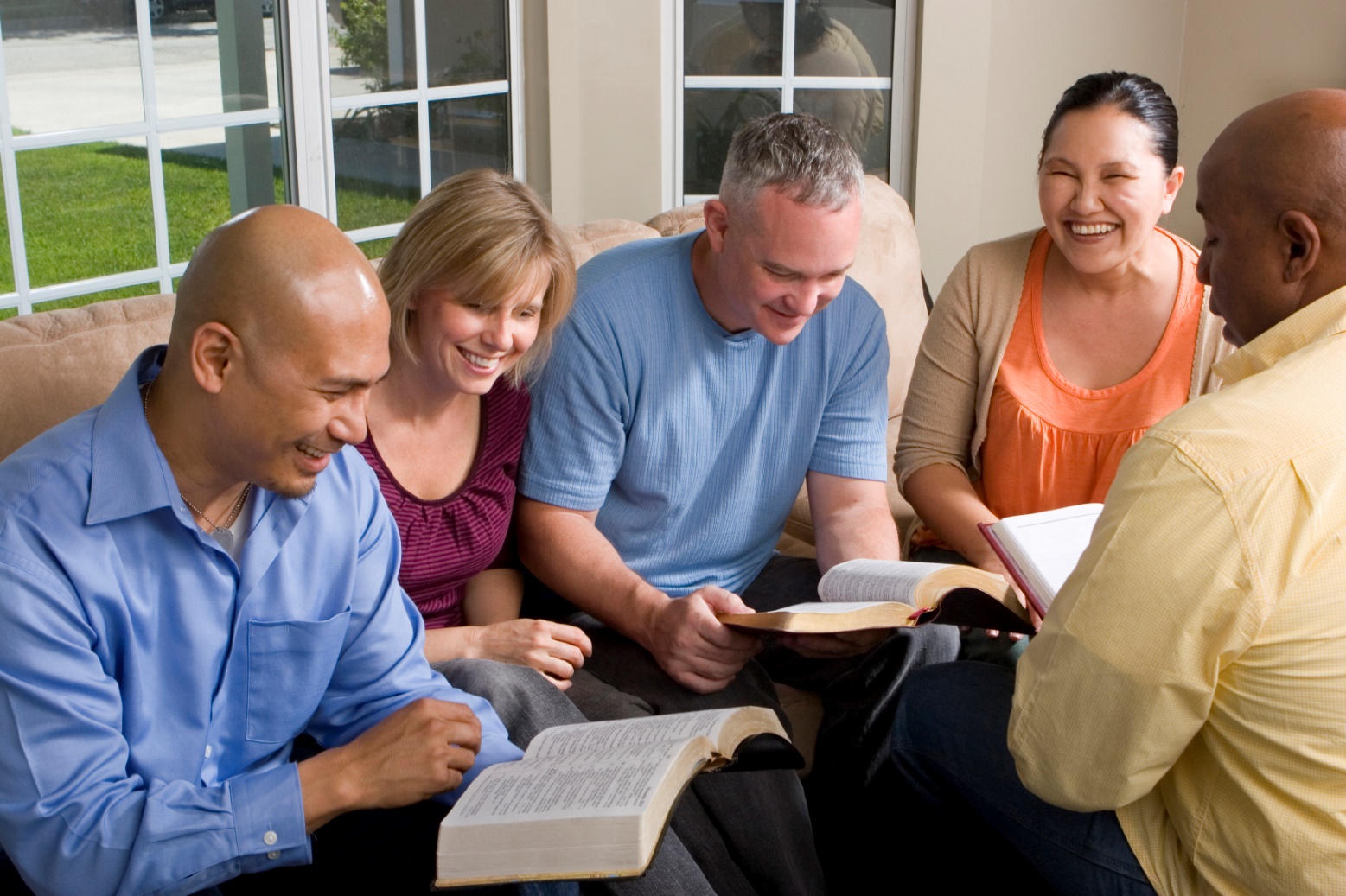 Conclusion
Keeping our hearts focused on God by studying His word we result in:
Keeping our thoughts pure
Fighting off sin
Being the right example for others
Let us make sure that we always strive todo that which is right in God’s sight.
The consequences of sin are deadly!